Title I Agenda
Purpose of Title I for Students
Curriculum
Review of Assessments

Requirements for Proficiency

Academic Family Engagement
Tuesday, August 
6:30 PM
MARSHALL ELEMENTARYTitle I ProgramHome of the MUSTANGS
Annual Title I Parent Meeting 	Date: 8-22-2023
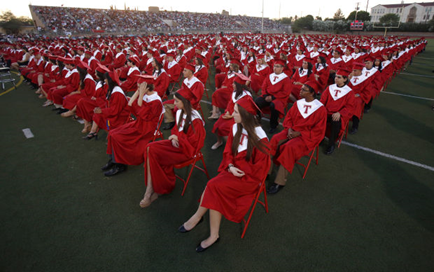 The purpose of Title I is to ensure that all students …
…receive a high-quality education 

…from appropriately certified, well-trained staff

…who use evidence-based instructional methods
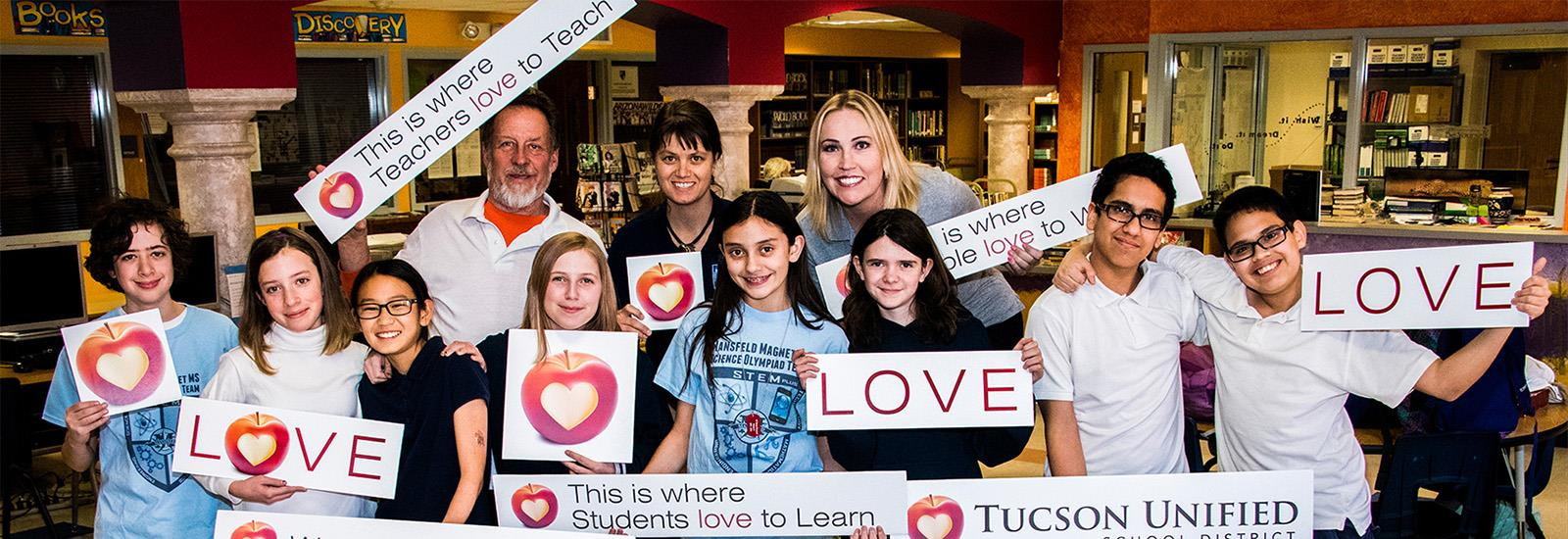 Grants
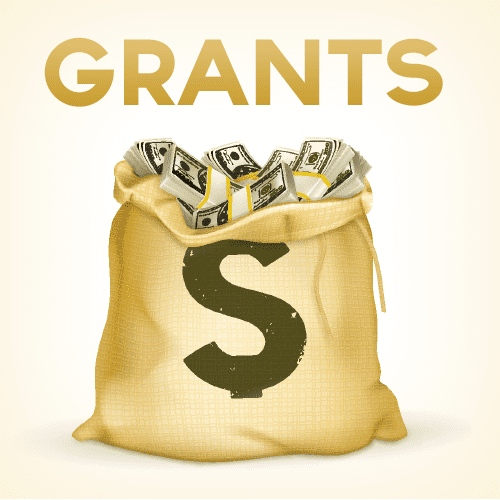 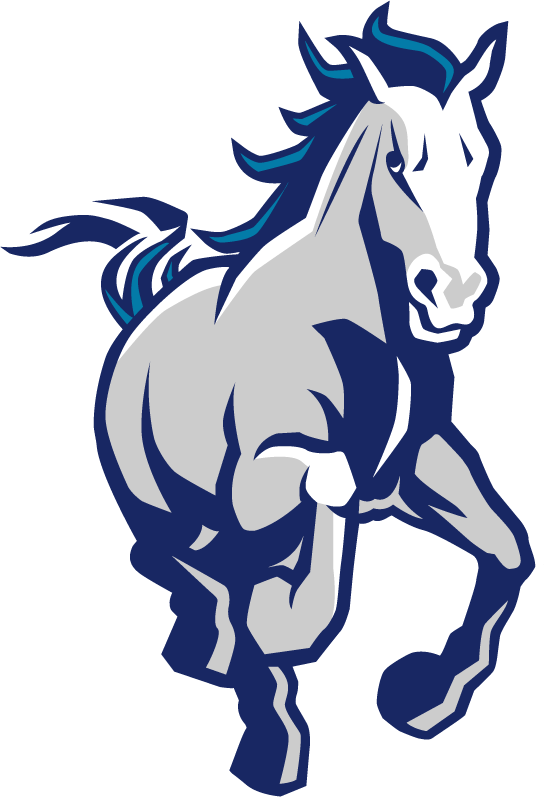 Marshall Elementary
has been allocated
 $134.608
in Federal Title I dollars for 

School Year 2023-2024
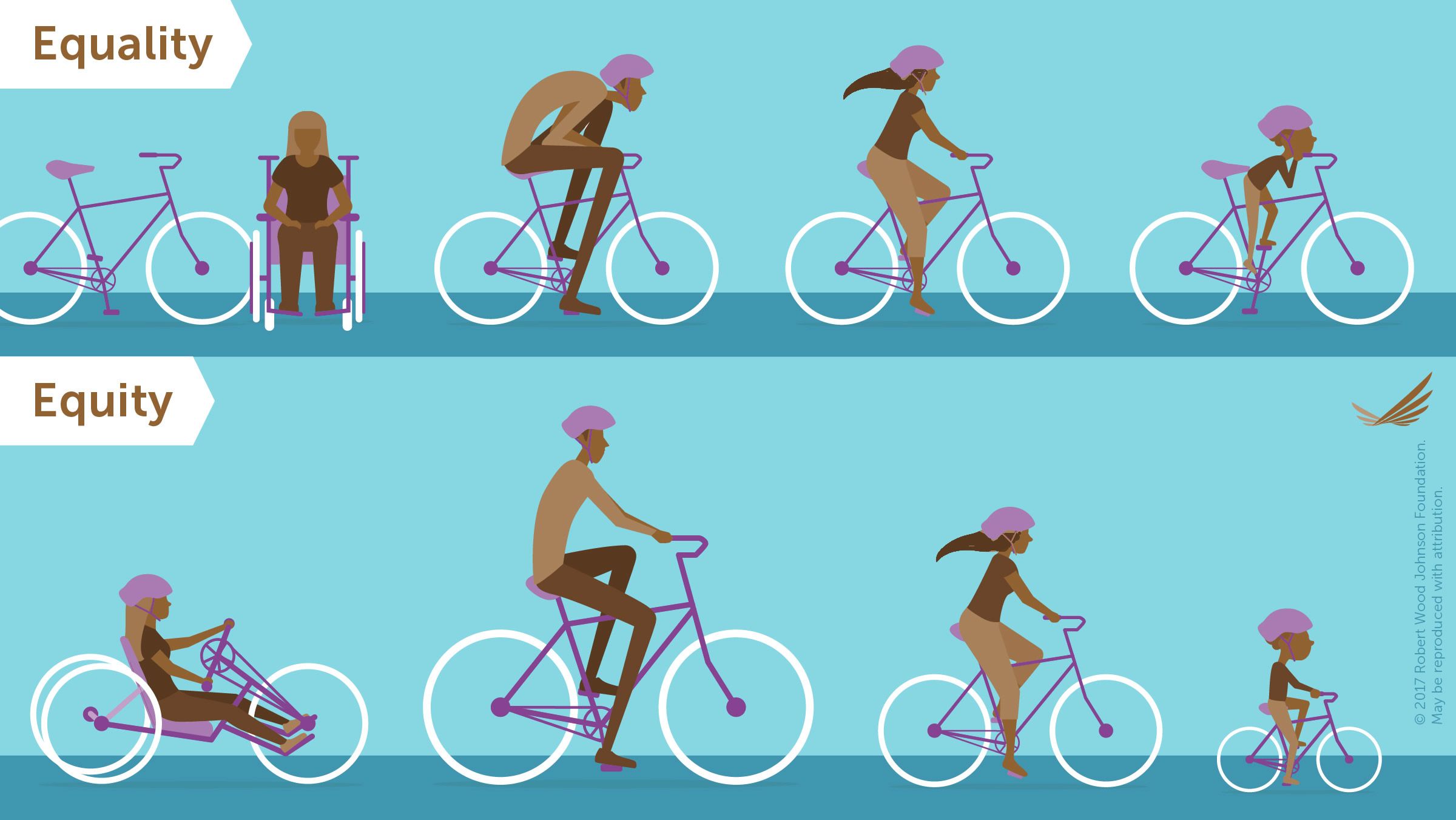 Title I Funds are for…
supporting struggling learners with additional resources and help in reading and mathematics.
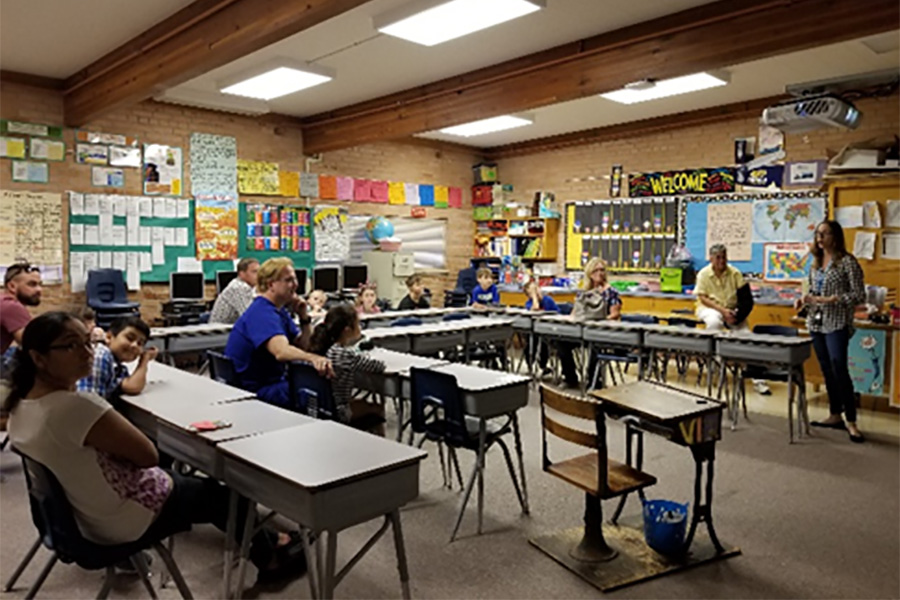 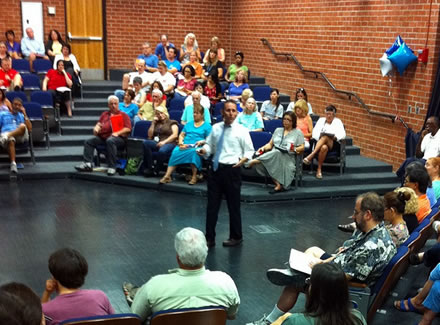 Title I funds help our school  offer families
interactive learning   opportunities 
 to
support student achievement at high academic levels
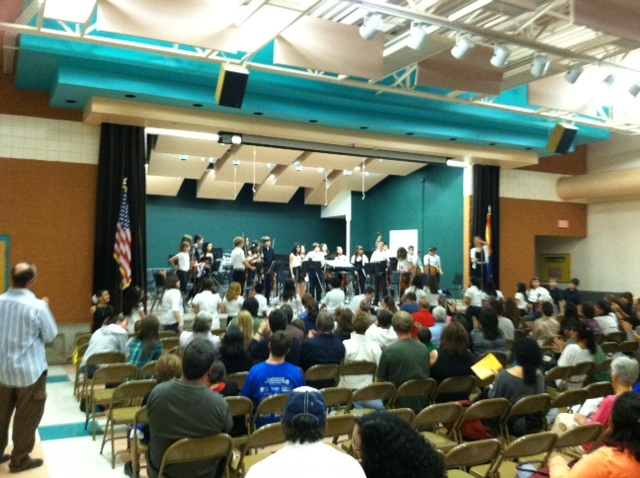 Arizona’s Academic Standards Assessment (AASA)
The Arizona Department of Education (ADE)  assigns each school a letter grade based on spring 2022 Arizona’s Academic Standards Assessment results.                  When the information is received, we will notify our community.
School grades are based on:
The percentage of students who passed the Arizona’s Academic Standards Assessment (AASA) exam.
The percentage of students who attained academic growth reaching or exceeding grade level expectations.
Additional factors such as the percentage of students evaluated, graduation rate-High School Only, reclassification of English language students.
Title I funds help our school maintain / improve our school score by improving student achievement through the strategic use of federal funds.
School Letter Grade
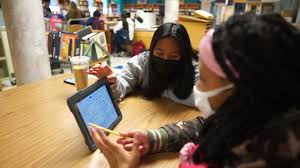 Integrated Action Plan  (IAP)
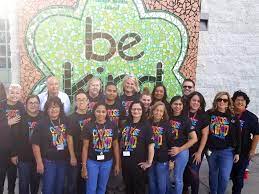 Our school leadership team composed of staff and families completed a needs assessment in the spring. We address student needs and allocate Title I resources to support:

Well trained staff using effective teaching practices
To provide intervention for struggling students
Families to help students achieve in school












**To participate in our planning process, please contact:____________
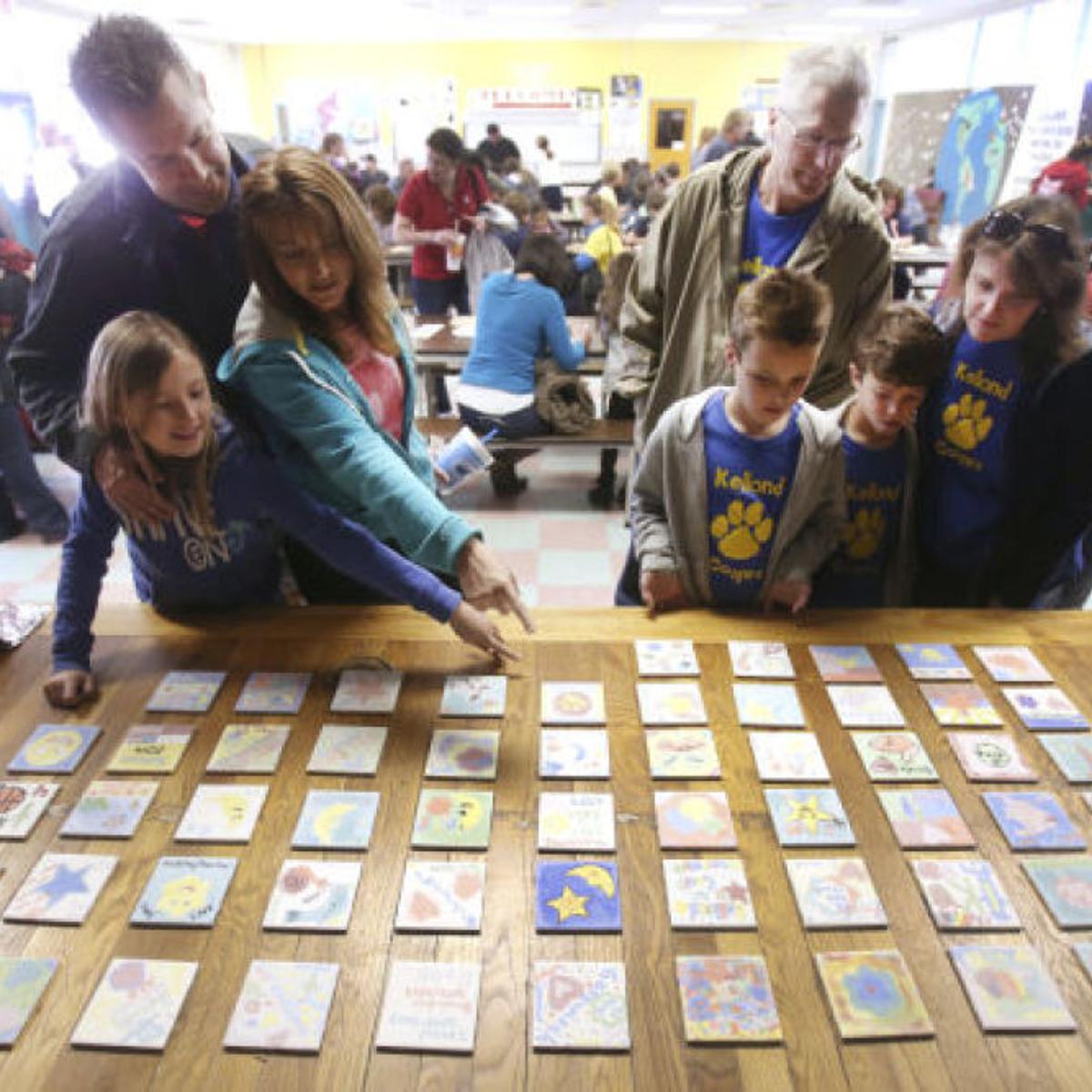 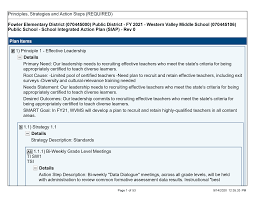 To ensure that all students receive a high-quality education we employ appropriately certified staff, who use research based instructional methods. Our school plan includes the following:

90 minutes of regular reading instruction per day.
60  minutes of regular mathematics instruction per day 
Teacher Training in Guided Reading and Small Group Instruction
Curriculum Service Providers to support teachers with analyzing data, providing curriculum, and providing support.
Integrated Action Plan (IAP)
To support struggling learners with additional resources and help in reading and mathematics, our school plan to improve reading achievement includes the following:

Reading/Math Interventions 
30 minutes per day
Additional Reading/Math Classes 
15 minutes of additional instruction daily
Reading/Math Tutors, Tutoring will be held before and after school, dates TBA.  To inquire about our tutoring program, please Sarah Riebe at 731-4960  Reading/Math Volunteers to inquire about our tutoring program, please Sarah Riebe at 520-731-4960
Other action steps: Reading Mentors
Integrated Action Plan(IAP)
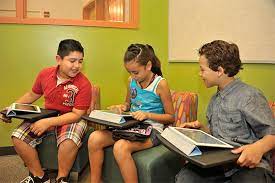 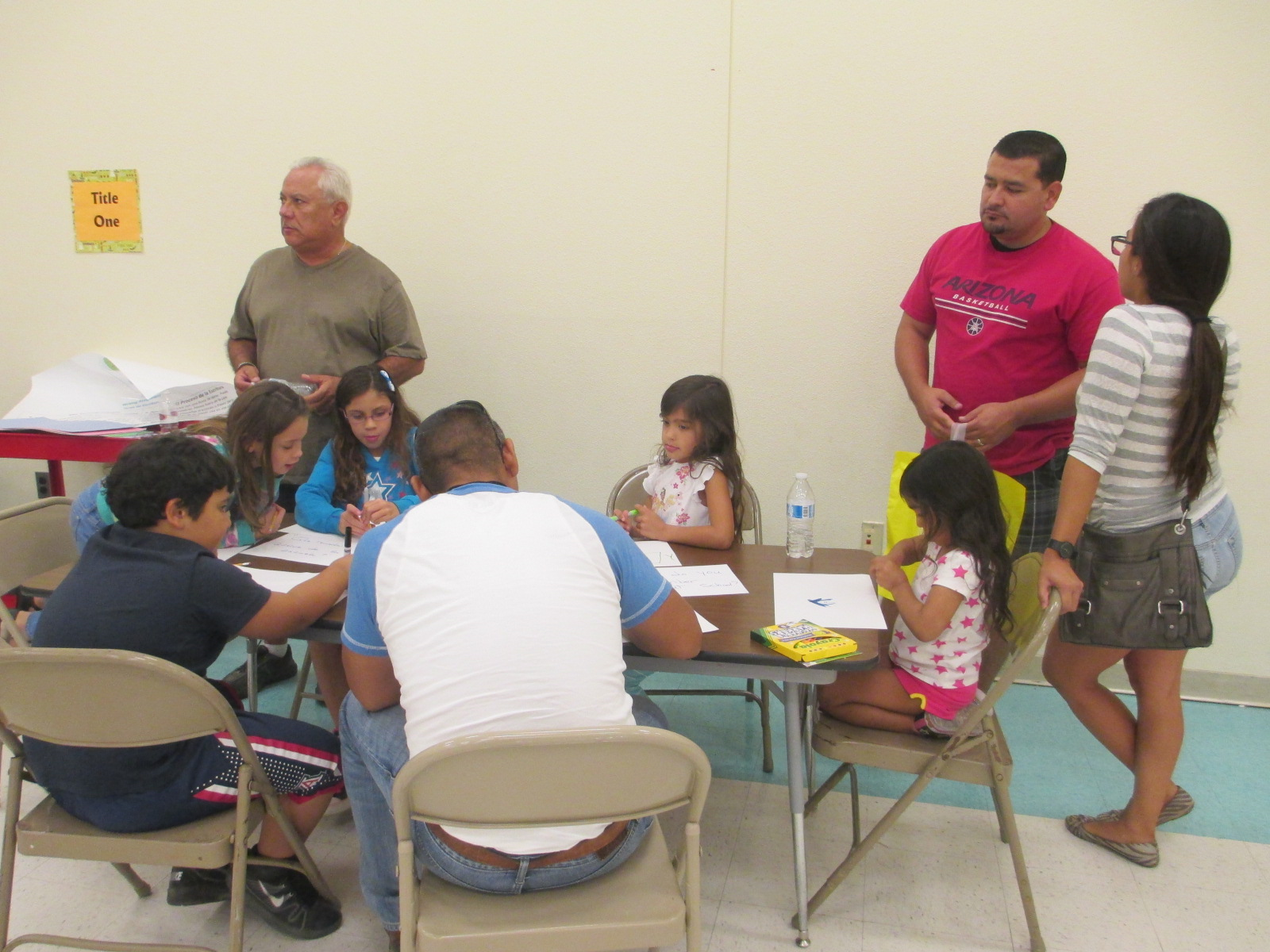 Academic Family Engagement
Our plan includes steps to promote academic family engagement:
        District Parent Involvement Policy
        School Parent Involvement Policy
        Title I Parent Compact
        TUSD Family Centers 
 Academic Family Engagement Calendar and     
             Events will be announced by using:
		Parent Link
		Newsletters
		Marshall Webpage
		Marshall Marquee
		Teacher Webpage/Communication
School Integrated Action Plan (IAP)
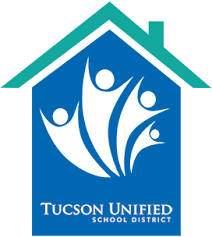 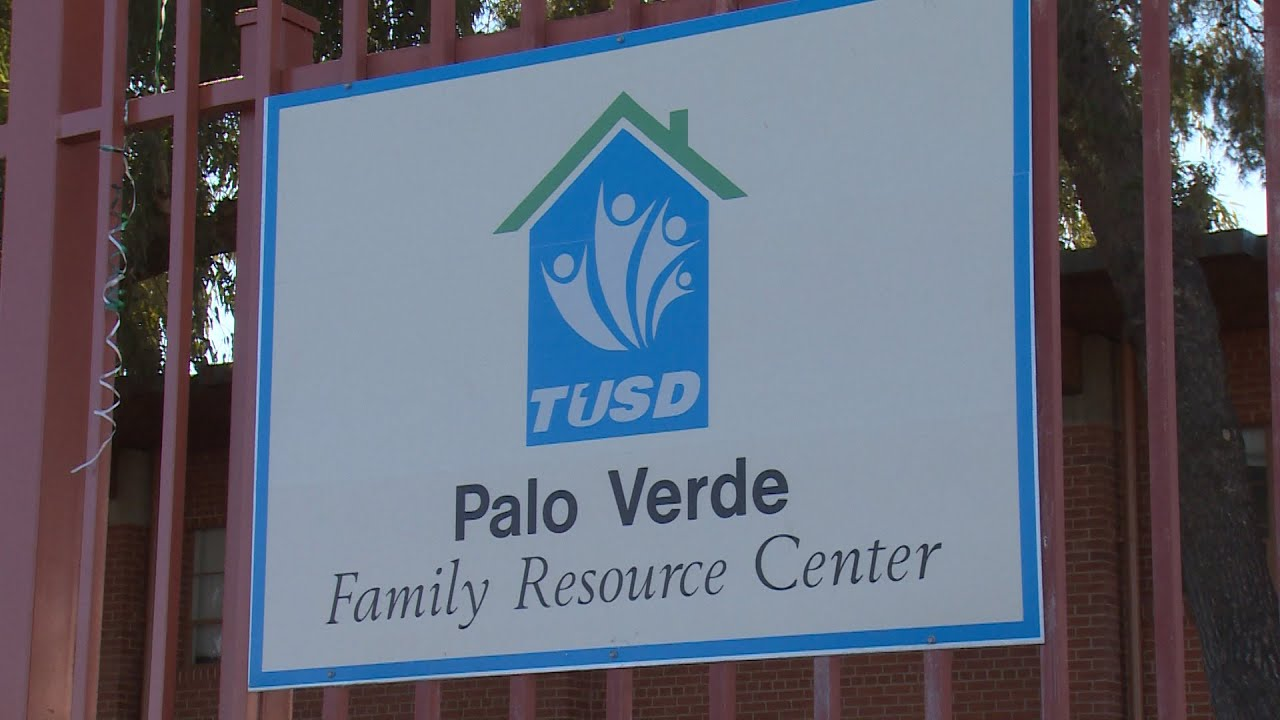 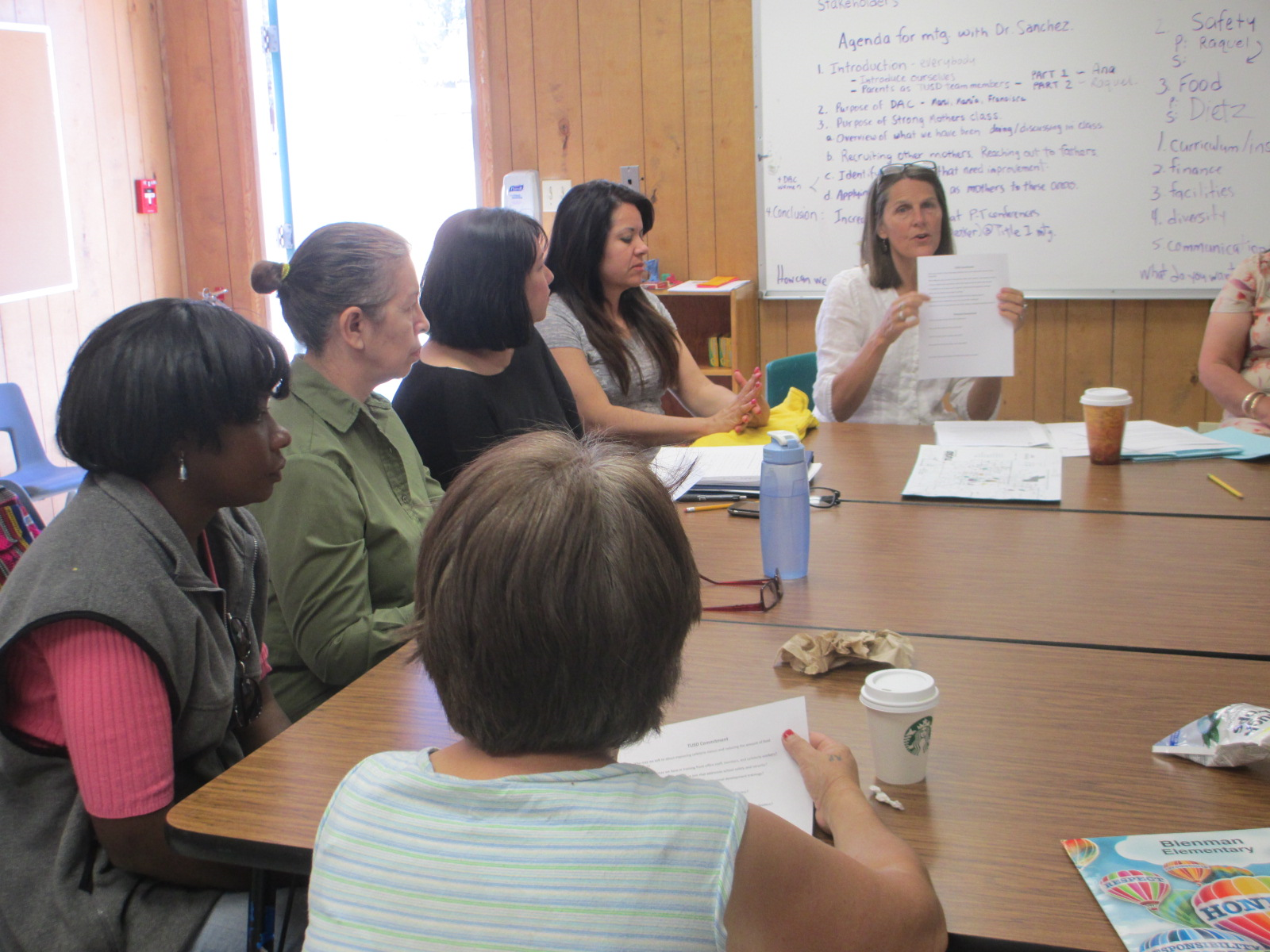 You have the right to request:
The qualifications of your child’s teacher and instructional staff
Your child’s level of achievement based on required state assessments

You must be informed within 4 weeks if:
Your child is being taught by a teacher who does not meet the appropriately certified requirements of the state

All of this information must be in a language and format that is understandable to you.
Parents Right to Know
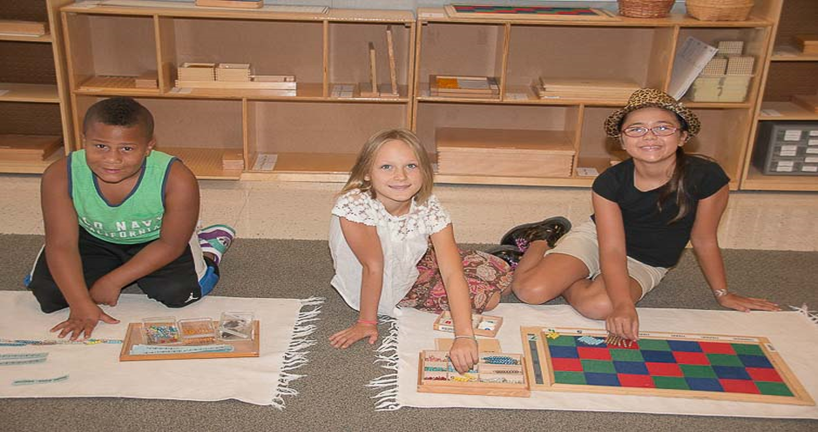 Parent Teacher Conference
September 20, 21, 22
February 8, 9
Student Progress Reports (all Progress Reports will be online on ParentVUE) 
October 17, January 9, March 19, May 23
Updates to the school integrated action plan, the parent policy and compact
September 20
November 1
January 23
March 27
For more information or to access the school Integrated Action Plan Contact:
School Principal: Emily Suess 
Email: Emily.suess@tusd1.org
School Phone: 520-731-4900
Important Dates to Remember
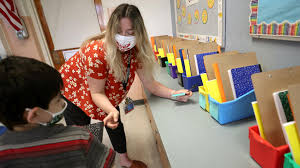 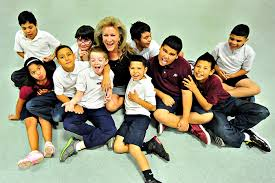 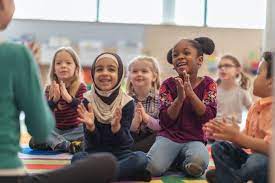 Thank you!
If you have any questions, concerns, or comments, please contact,
School Principal:  Emily Suess
Email: Emily.suess@tusd1.org	
School Phone: 520-731-4900